Unifications of EuropeItaly and Germany
WHII #25
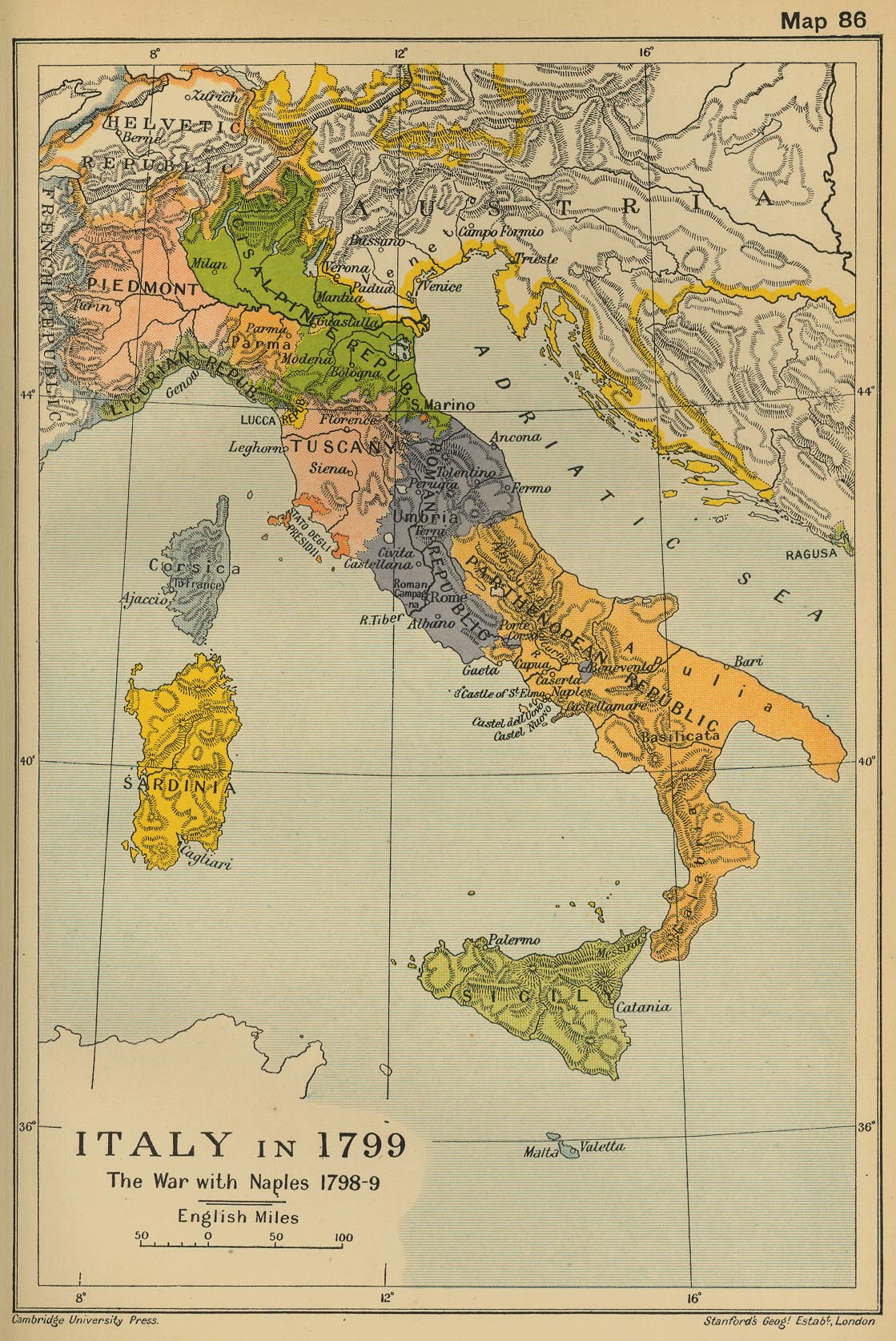 Unification of Italy (1870)
By the mid 1800s, Italy was still broken up into several different city-states or principalities
Each city-state was ruled by a monarch or prince
There was not one unified government, nor was their one unified leader
Beginning around 1830, there was a push among many Italians to make Italy one single state
This push was mainly due to NATIONALISM
Two Revolutions
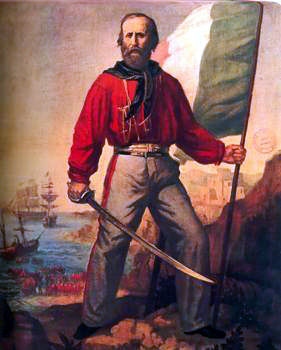 Beginning in 1848, Italy started fighting its first of three wars for independence against the princes to unite the country
In the north the revolutionaries were led by a politician named Count Cavour – Prime Minister of the Kingdom of Piedmont-Sardinia
In the South, the revolutionaries were
   led by a fearless Italian general named
   Giuseppe Garibaldi
Those who fought with Garibaldi were
   known as the Red Shirts
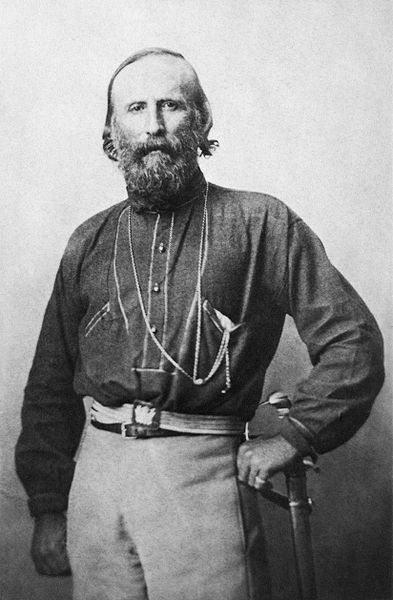 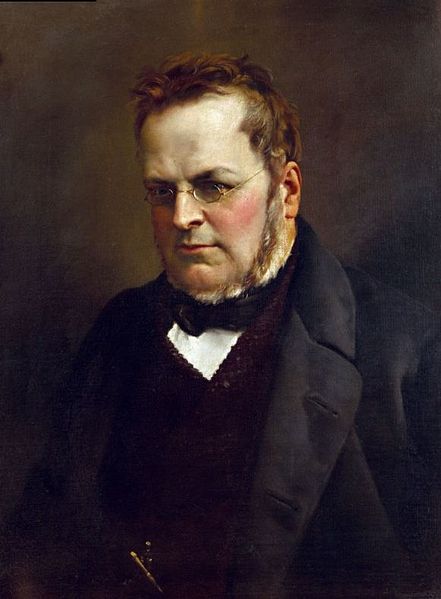 German Unification
Germany was broken up into two main regions:
The Kingdom of Prussia
The German Principalities – several small kingdoms ruled by a prince
Like Italy, these different areas were not united under one ruler (with the exception of Prussia)
It would take a great event to unite both Prussia and the principalities
- That event was the Franco-Prussian War
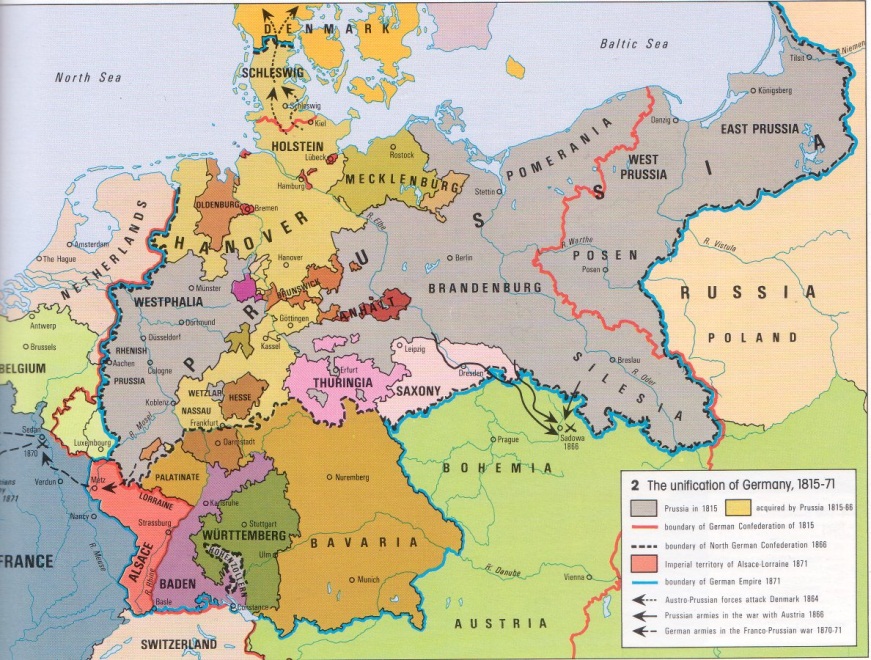 Franco-Prussian War
The Franco-Prussian War was fought between France and Prussia over territory
The Prussian minister, Otto von Bismarck, concocted a plan that would assuredly help Prussia win the war – he would unite the Prussian empire with the German principalities
Bismarck stressed nationalism and knew 
   that a united German state would be one 
   of the strongest powers in all of Europe
When Germany unified together, France
   was powerless and Germany quickly won
   the war
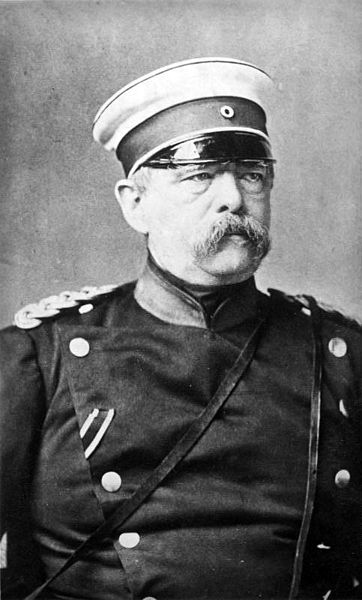 German Unification
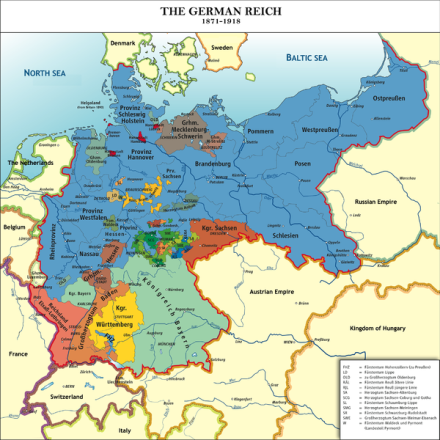 Bismarck was named the first Chancellor of the newly formed German Empire, while Wilhelm I was named the Emperor of Germany
Germany took territory from France, which would be one of the leading causes of World War I
Out of all of this unification, an important political philosophy came from Bismarck known as Realpolitik
This political idea promoted the notion that a country should use any means necessary to pursue its goals